抓住时机  响应市场经济建设  推进市场规范进程  懂中国  看央视财经
现征集中国优秀品牌展播+公示，十五家企业有资格参评，不限定行业（近2~3年内无重大负面报道）
由中央电视台等机构综合考量后，限其中六家企业入围（近2~3年内无重大负面报道）
展播频道：CCTV-2财经频道《经济与法》栏目
展播形式：标版（含六家企业LOGO展示）+六家企业广告
依法为公·诚信为公
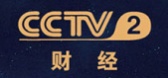 “推进市场进程   提升品牌公信”
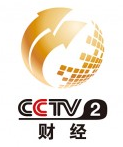 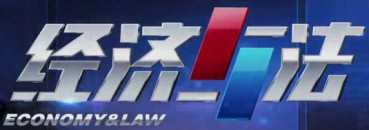 CCTV-2财经频道重磅推出 “推进市场经济规范进程  提升品牌公信”品牌展播+公示！
权威发布  黄金时间  构建“线上品牌+线下影响力打造”矩阵传播！
CCTV 《经济与法》央视唯一 一档立足经济活动的法制专题节目！
栏目由CCTV-2与最高人民法院办公厅合办，高信任栏目与企业品牌相伴，更可在消费者心目中筑起“品牌信任”的基石！
以“经济人的法律顾问”为定位，以“理性的精神，规则的力量，辩证的魅力”打动和吸引观众
【优势解读】+ 【展播平台】
最权威公信力传播平台 —— CCTV 国家媒体  至高无上  品牌传播地标！  
  最优合作传播价格 ——  最低费用 最多触达  贯穿黄金时段 价格全台最优！
  最佳传播方式 —— 唯一 稀缺性传播矩阵  “标版+品牌传播” 二次传播效应最大化！
【展播形式】
CCTV“推进市场规范进程   提升品牌公信”品牌公示  示例如下：
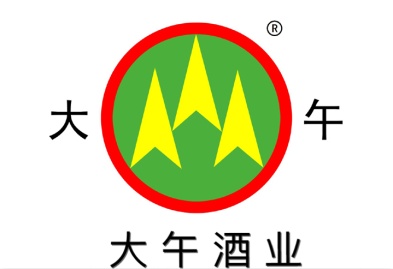 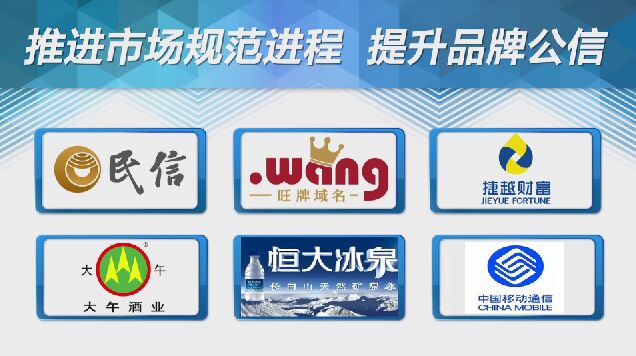 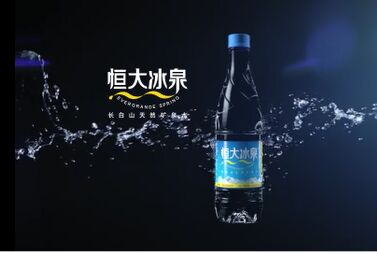 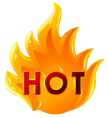 北京中视百纳国际广告有限公司（2016年CCTV广告13年金牌代理）
电话:010-63938210　    项目经理:  唐 波   13426457822
传真:010-63938209　    媒介总监： 李庆福     18600549580
地址:北京市丰台区莲花池西里11号联华世纪303室。网址: www.51cctv.com.cn
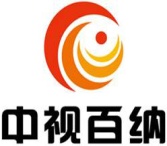